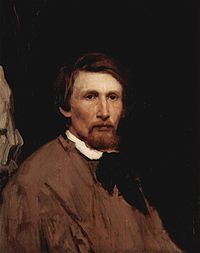 Васнецов Віктор Михайлович
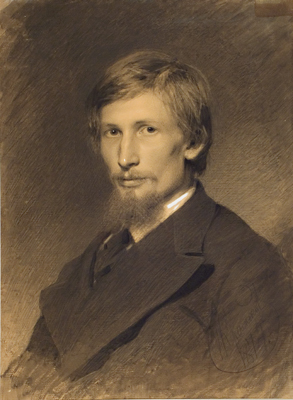 Народився 3 (15) травня 1848 в чуваському селі Лоп'ялі («Тихе село» в перекладі з чуваської) Уржумськой волості Вятскої губернії (нині — Кіровскої області), в сім'ї православного священика, що походив із стародавнього вятського роду Васнецових.
Освіту здобув в духовній Вятській семінарії. Вчився живопису в Петербурзі — спершу у І. М. Крамського в Рисовальной школе общества поощрения художеств (рос. ) (1867–1868), потім в Художній Академії(1868–1875).
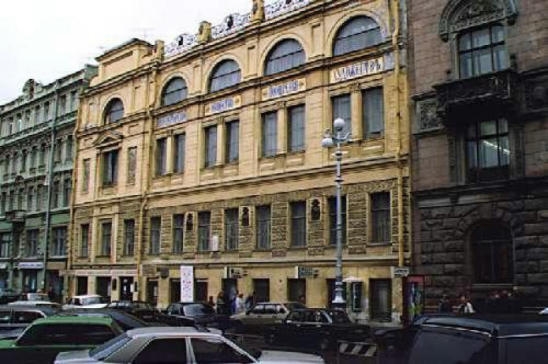 На початку 1885 року отримав від А. В. Прахова запрошення взяти участь в розписі щойно збудованого Володимирського собору в Києві. Не відразу, але свою згоду художник дає. У нього вже є досвід — абрамцевська церква Спаса, епічні полотна. Все це дозволяє йому звернутися до розпису великих стін, створення монументально-декоративного простору.
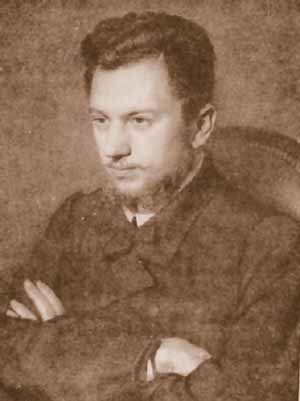 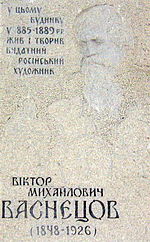 Помер 23 липня 1926 року в Москві.
Меморіальна дошка
Чаювання у трактирі
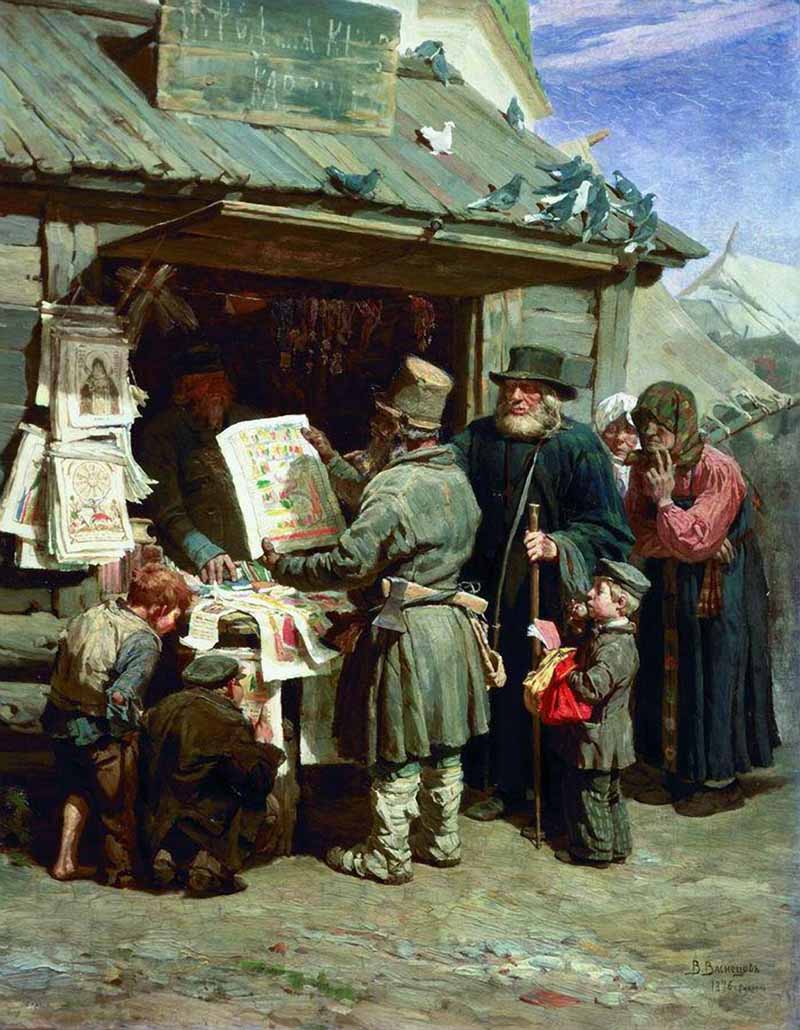 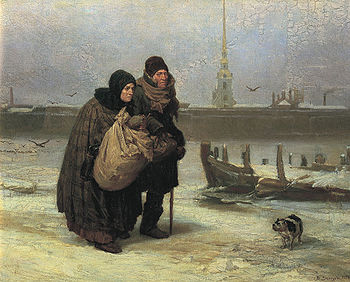 Із квартир у квартиру
Книжкова лавка
Військова телеграма
Богомольці
Після бо Ігоря Святославича з половцями
Килим-літак
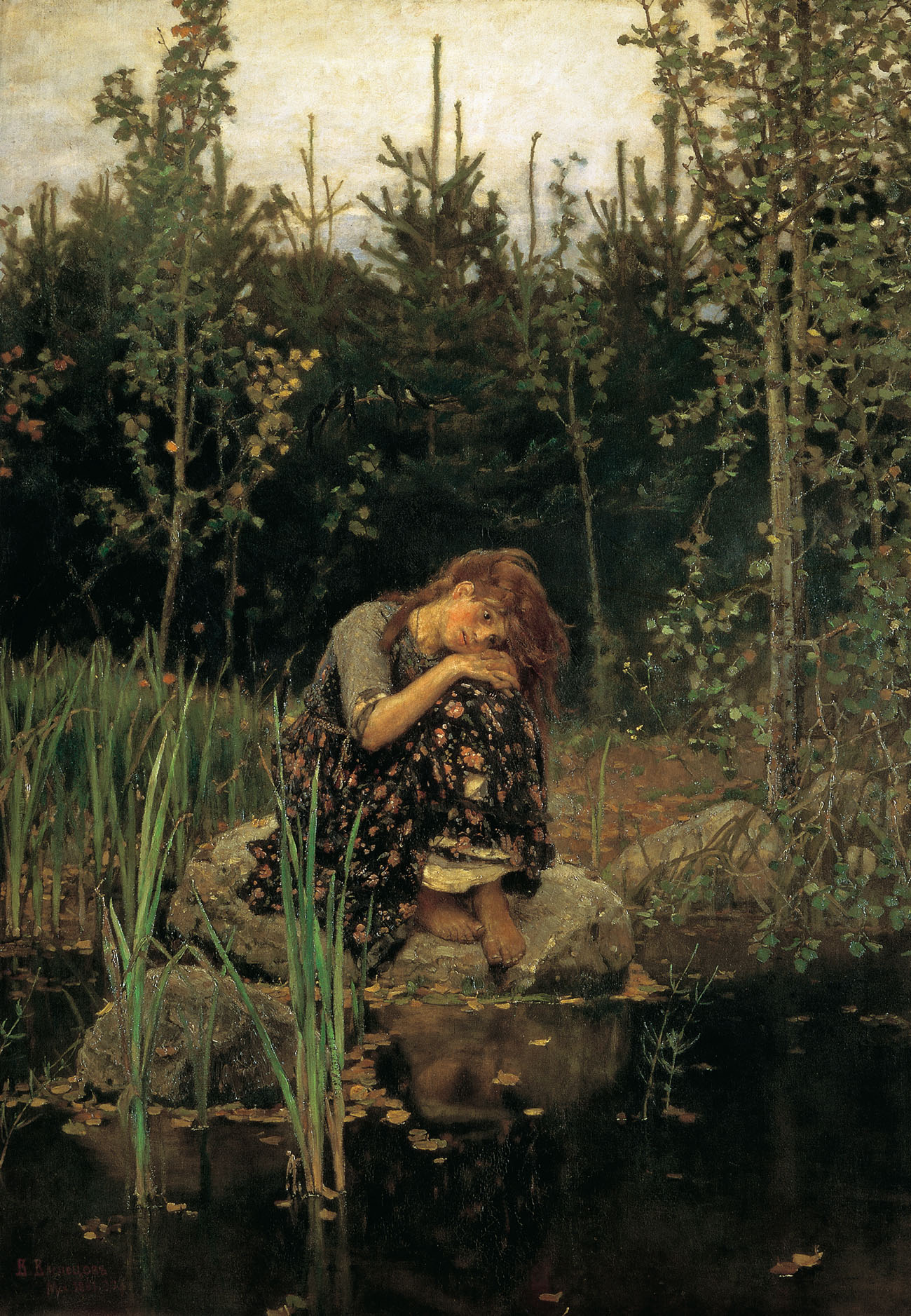 Оленка
Богатирі
Витязь на розпутті
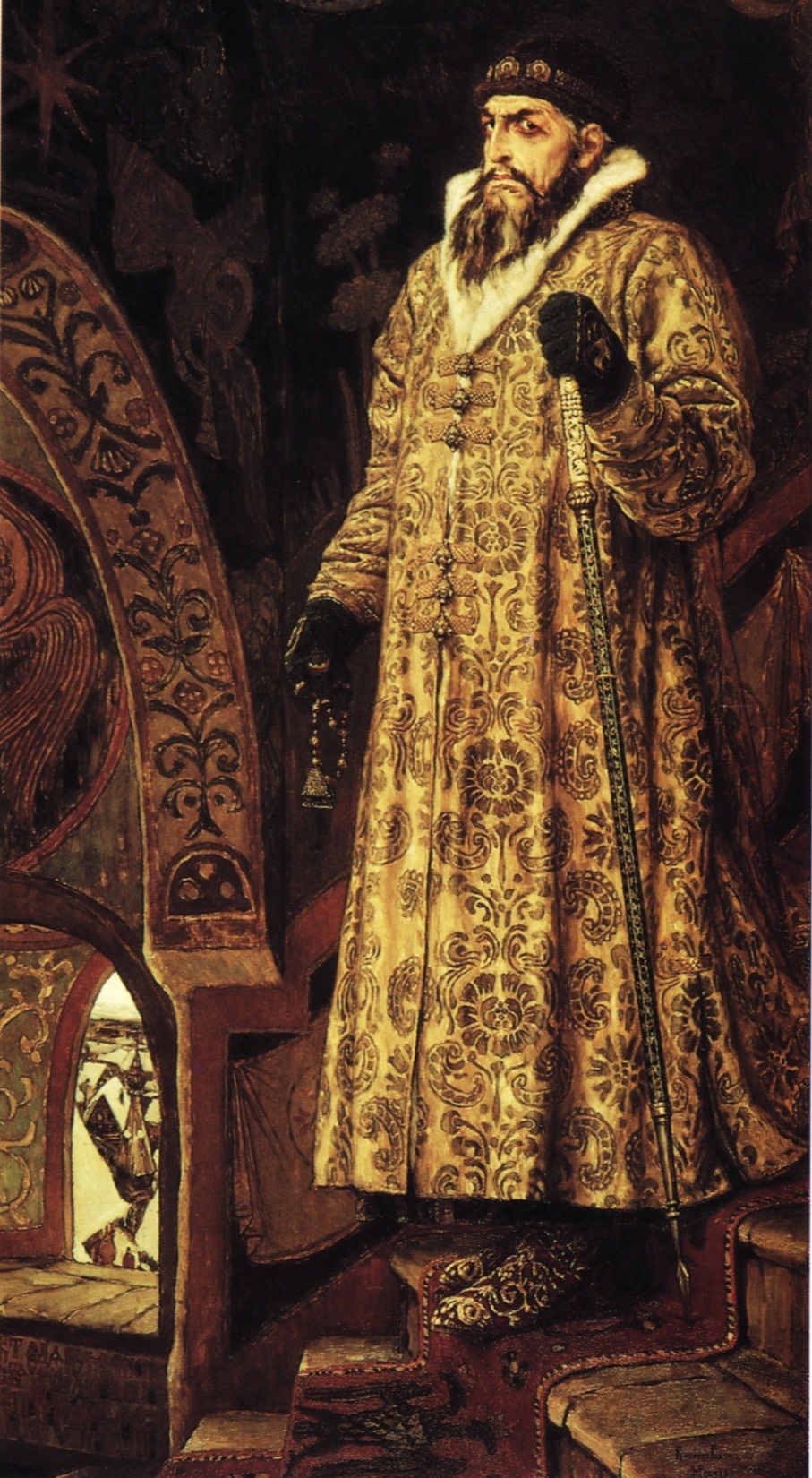 Цар Іван Грозний